《生物信息学》（第二版）（樊龙江主编，2021）配套PPT4-2
（本科生教学：4.1-4.3，见PPT4-1; 研究生教学：4.0-4.4，其中4.0见PPT4-2）
4. Genome analysis
4.0 Genome survey and assembly
4.1 Composition of genome
4.2 Gene finding
4.3 Non-coding gene finding
4.4 Genome-wide expression profiling
4.5 Repeat and other elements finding
4.6 Organism finding in DNA samples
[Speaker Notes: 本科生本节知识点：如何找蛋白质编码基因；如何找非编码小RNA基因。还可以介绍美国国防部的算法悬赏。
研究生课程：基因组拼接/转录组分析研究生课程讲解；
基因组研究历史和测序等在本科植物基因组课程可以详细讲相关内容。]
《生物信息学》（第二版）配套PPT4-2
4. Genome Analysis 4.0 Genome survey and assembly
Genome survey
Genome assembly
[Speaker Notes: 研究生课程内容，本科生不讲解：基因组拼接/转录组分析研究生课程讲解；]
Ⅰ. Genome survey for genome sequencing
Roadmap for studying genome
How  to sequence a genome
Sequencing technologies
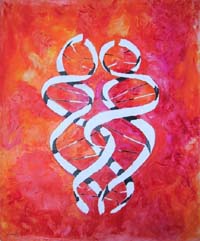 “基因组地理”探险：Genomic geography
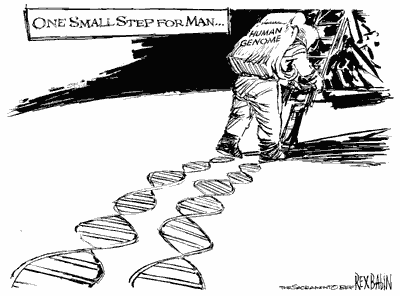 哥伦布几百年前发现了美洲、澳洲等新大陆，最终使人类认识了地球上的每一块处女地。于是有人形象地把人类目前的基因组研究形象地比喻为“地球探险”，并把基因组研究称为基因组地理。
A、遗传图谱(genetic map)
遗传学图距是以形成精子或卵子的减数分裂过程中，两个位点之间进行交换、重组百分率（cM,厘摩尔根）为单位的，反映基因遗传效应的基因图谱。 
限制性片段长度多态性（RFLP） \微卫星标记（microsatellite marker） \SNP（single nucleotide polymorphysm）的遗传标记系统，即单核甘酸多态性
B、物理图谱(physical map)
物理图以Mb、kb、bp作为图距，以DNA探针的STS（sequence-tagged site，序列标签位点） 序列为路标。 
构建物理图谱的一个主要内容是把含有STS对应序列的DNA的克隆片段连接成相互重叠的“片段重叠群（conting）”。 
在YAC载体的基础上，现有BAC（细菌人工染色体库）、PI（一种源于λ噬菌体的载体）、PAC（来源于PI的人工染色体）、MAC（一种类似于YAC，但以哺乳细胞作为宿主细胞的新型载体）、Fosmid（一种类似于BAC，来源于大肠杆菌的F基因的载体）。
C、序列图谱(sequence map)
由全部核甘酸组成的基因组序列图。前面所谈的遗传图与物理图的构建都是为了绘制序列图而建的。
基因组序列 
1977年，人类完成对自然界第一个基因组（全长5.3kb的φx174噬菌体）全序列测序，整个测序历时将近一年时间。
1987年第一台自动测序仪投入使用后，1990年完成了长230kb的人巨细胞病毒（HCMC）的全序列测序工作。
第一个细菌基因组全序列（1995，1.9Mb）
模式生物酶母基因组全序列（1996， 12Mb）、线虫基因组全序列（1998，97Mb）、果蝇基因组全序列（1999，136Mb）
人类自身全序列（2001，3286Mb）；拟南芥（2000）和水稻（2002，400M）
Genome survey
To get a big picture of a target genome, such genome size, GC content, repeat content, heterozygous rate, polyploid, based on genome survey sequencing
Genomic data: 20-40 genome coverage (×) of next-generation sequencing data
Genome size estimation based on k-mer
假设存在完整连续序列G，随机选取片段长度为K，该片段称为K-mer。当达到一定覆盖度时，根据K-mer数量和深度估计G长度( Lander_waterman 算法)。
Clone fringeprinting scheme for a physical map (Lander and Waterman, 1988)
l-tuples (Li and Waterman, 2003)
[Speaker Notes: Li, X. and Waterman, M.S. 2003. Estimating the repeat structure and length of DNA。 Genome Res. 2003 13: 1916-1922
2015年2月10日，以色列特拉维夫大学校长、丹•大卫奖（Dan David Prize）委员会主席Joseph Klafter宣布，2015年丹•大卫奖之未来奖授予生物信息学领域的三位杰出的科学家Cyrus Chothia教授、David Haussler教授和Michael Waterman教授，三位科学家将分享一百万美元的奖金，颁奖典礼将于2015年5月17日在特拉维夫举行。]
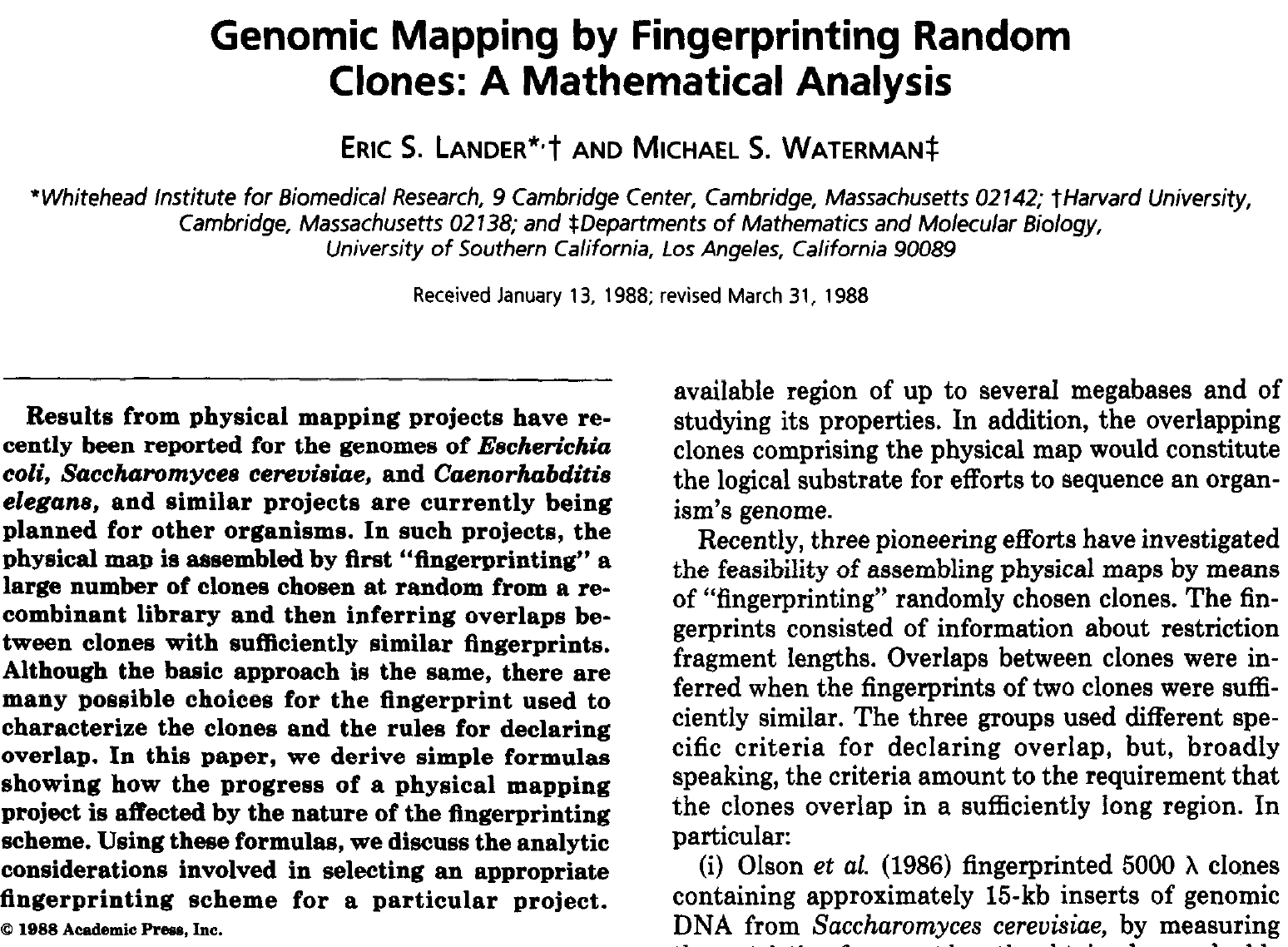 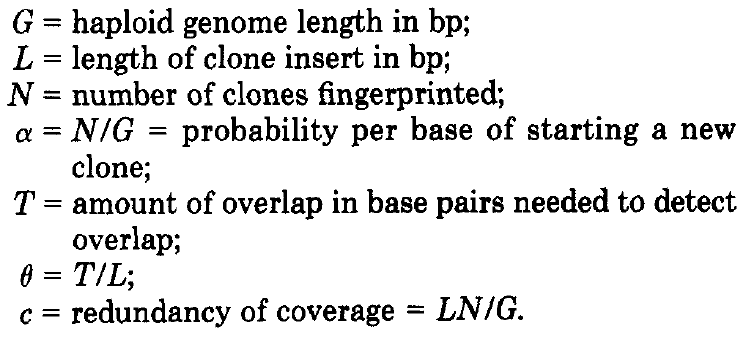 基于K-mer的分析方法来来估计基因组大小和杂合率等，即从一段连续序列中迭代地选取长度为K个碱基的序列，若read长度为 L，K-mer 长度为 K，那么可以得到L-K+1个K-mer。

定义：
K-mer 深度分布曲线：K-mer 深度~K-mer深度频率。

假设：
1）从 read 中逐碱基取出的所有K-mer能够遍历整个基因组。
根据 Lander_waterman 算法，基因组大小（G）满足以下公式：



knum为 K-mer 个数， kdepth为 K-mer期望深度，bnum为碱基个数，bdepth为碱基期望深度。

2）K-mer 深度频率分布服从泊松分布



λ 为期望值，取整后得到众数，即峰值为对应的测序K-mer深度，作为K-mer深度的估计值Kdepth。
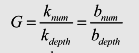 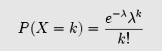 [Speaker Notes: 随着高通量测序时代的到来，越来越多的物种全基因组序列被测序，生物信息学家们又发展了一套基于全基因组测序片段的K-mer深度分布来估测物种基因组大小的方法（Li和Waterman，2003；Havlak等，2004），简称K-mer分析，并得到推广使用。Li, X. and Waterman, M.S. 2003. Estimating the repeat structure and length of DNA。 Genome Res. 2003 13: 1916-1922
Lander, E.S. and Waterman, M.S. 1988. Genomic mapping by fingerprinting random clones: A mathematical analysis. Genomics 2: 231–239.

In the process of shotgun sequence assembly, reads of
length ∼600 bp are sampled randomly from a DNA clone library.
In traditional sequencing, using the sequences of those reads,
pairwise overlaps are calculated, and then read layout is determined,
and finally, the consensus sequence is deduced. This
yields an estimate of the original DNA sequence. In 1988, Lander
and Waterman (Lander and Waterman 1988; Waterman 1995) described
the statistical issues of this process. They model the left
(right) ends of reads as a Poisson process, and give formulas for
the expected properties of the project.]
k-mer counts and frequencies
GCGAGATCCAACGGTGAACAGCTGCCCAAAAGAAAAaCCGCCTGGAAGTCCGAGGACCTTTAGTACTGTACTCTACCCCCGAACCAGCAGCCTTCGtGCCAaGCAAGACCGCCCTTGTCCCTTTCCTTTATCCATTCCGCcTCCTTCTTTGCTTTGTTCCAATAGAGTCTAAGGCAAAGCTAAAGTGGTTCGTaTGCCTACTTTACCTACTTGACGAAAGGGAACGAACTTCGTTTCGTTTCCGGGTTTATGGATTGGATTCAGTCAGCCTCACTCCTTCCTTTTTATGTTGTCGTGATGGTTACCGGCGAACGCTCCCAAAGGCGACCCTCTCGAGTTTCCGGCTGTTTTCTAGATTGAAGTAGCCTTTCGTCGCCCCGAAAGAAGTCACTATCAAAGAGCTCGCCCTACTGAAGTACCAAAGGTGCGCTCAGCCCGGTGACTAAGAAATGGGTTTGCGCTTGAATTGAAGTGATGAGGTTTTTCGAGGGAAGTAGGGCTCTTATTGACTAAAAGTGGGTTCTTCGCTTTCCTTTAGAATGAAAGTTGCTATGAAGCCCCTACTACTTACTTTGTTTGATTCAAAAGGCGAACGGCCCCCCAACAAGTCGTATGGGGTGGGGTGCTTGTGATAAGCTGCCTTGGATATGAGGAATTCTCAAATTGGGAAAGCATTTCTTGATTTGAAGAAACAAGAAAGTTAGGGTTTTTGGAATTGGATTCGGATAATGTTTGTTGTTTTTtGTAAGTGTGAGATTAGAGGTTCACGAAATTTTGATGGG
k = 8
Total n = 782
8-mers = 775
Unique = 98%
根据上述两个假设，即可从所有测序read中逐碱基取K-mer，统计K-mer频数分布，计算获得K-mer深度分布曲线和深度乘积曲线。根据曲线获得K-mer深度估计值，用于估计基因组大小。
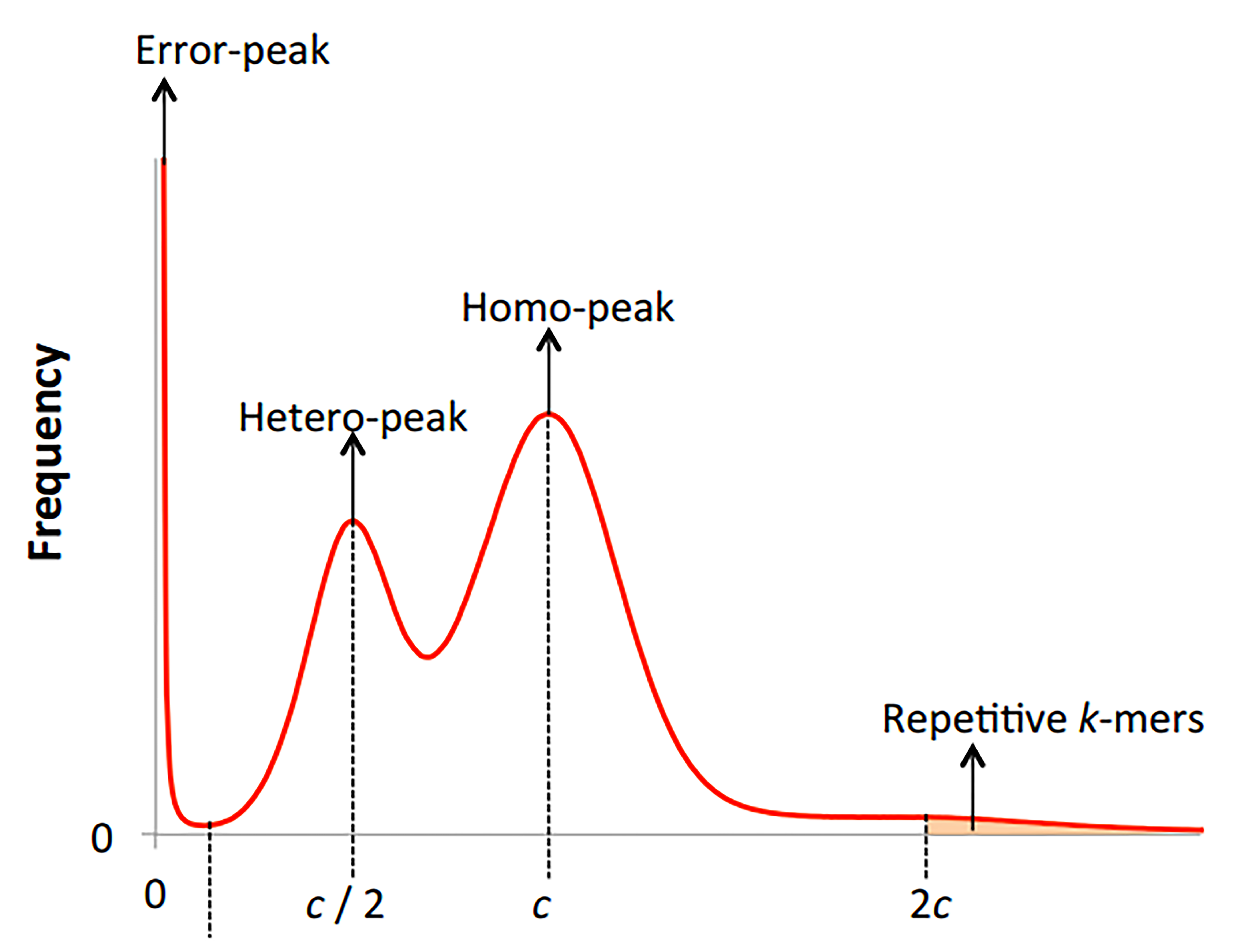 [Speaker Notes: 此处测算基因组大小将K-MER个数*K-MER长度=碱基长度，然后除以厚度]
基因组覆盖
Mapping ratio
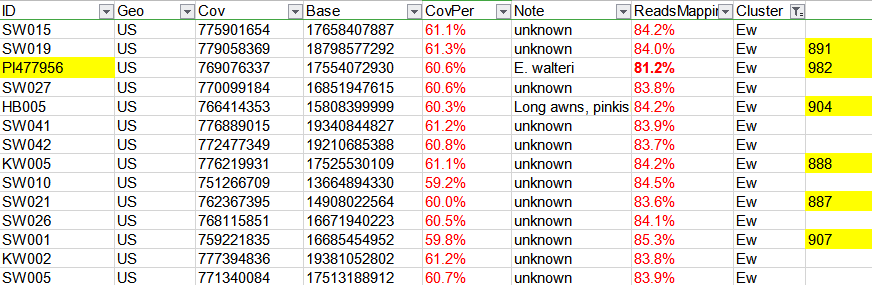 PI477956(EW?)较其他材料reads mapping率低，基因组组成与其他材料有差别。Kmer基因组大小估计更大一些，可能部分基因组来自其他亚基因组
SW019(EW)
891mb
HB005(EW)
904mb
PI477956(EW?)
982mb
E. walteri估计900Mb左右，四倍体可能性较大
KW005(EW)
888mb
SW021(EW)
887mb
SW001(EW)
907mb
K-mer 深度分布曲线
受到基因组杂合度、倍性和重复序列构成的影响，因此可以用于评价基因组杂合度和重复序列比例
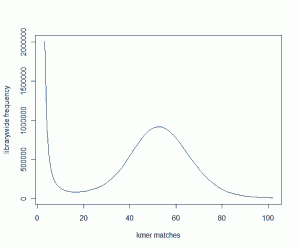 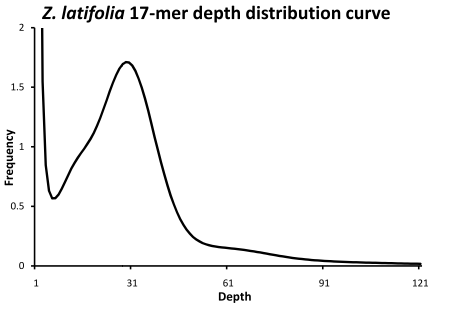 [Speaker Notes: We started with 600 million 100mer reads from a genomic library and plotted its K-mer distribution. It looked like the following plot]
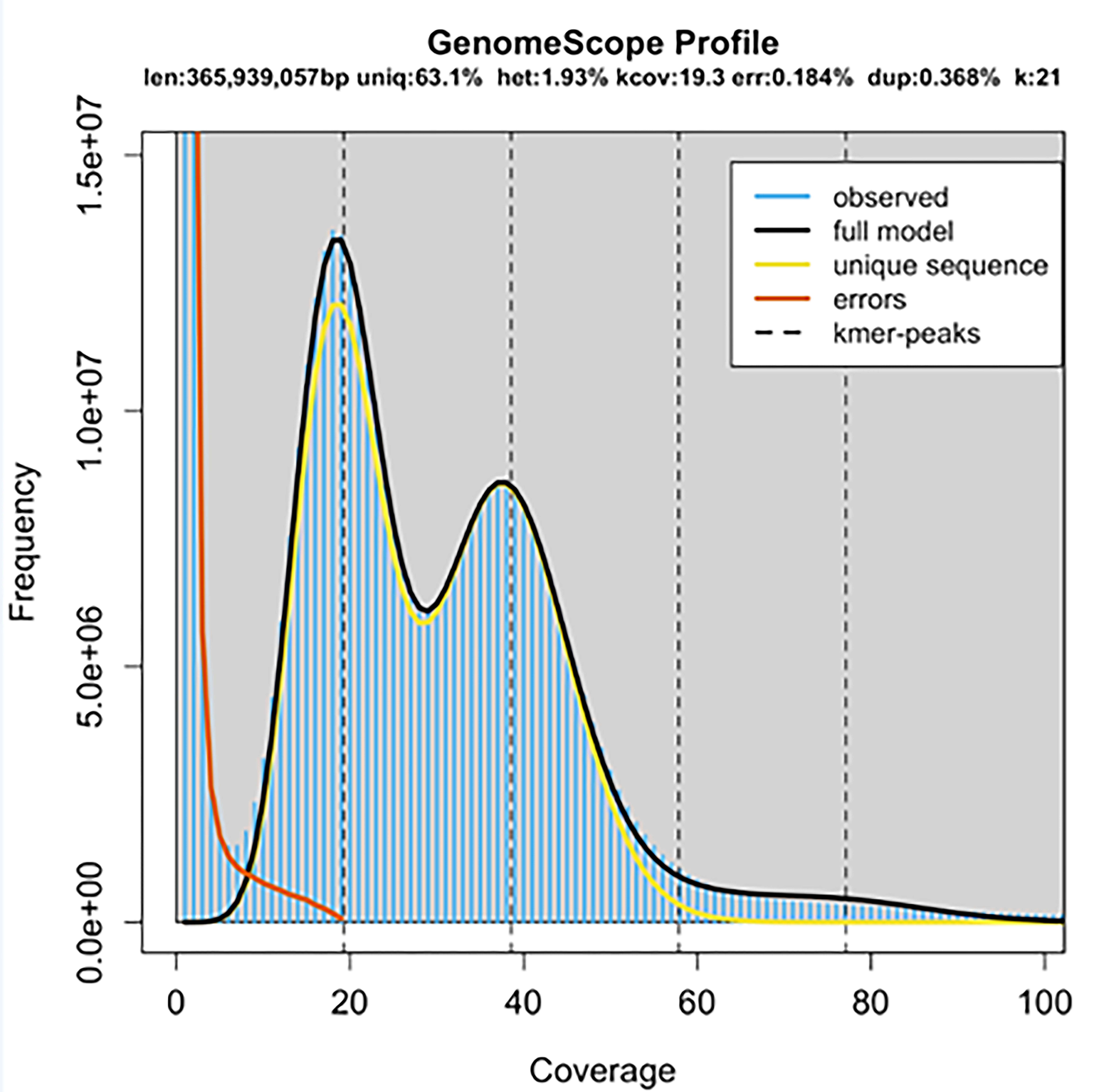 Genome size estimation of barnyardgrass E. crus-galli.
Genome size estimation based on k-mer
Genome size = (K_num-K_unique) / peak_depth
where K_num is the total number of K-mer, K_unique is the number of single or unique K-mer words and peak_depth is the expected value of K-mer depth.
基因组测序的策略How to sequence a genome?
两个基因组测序策略：

逐步克隆方法（clone by clone)
 全基因组鸟枪方法（whole genome shotgun, WGS)
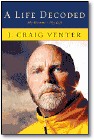 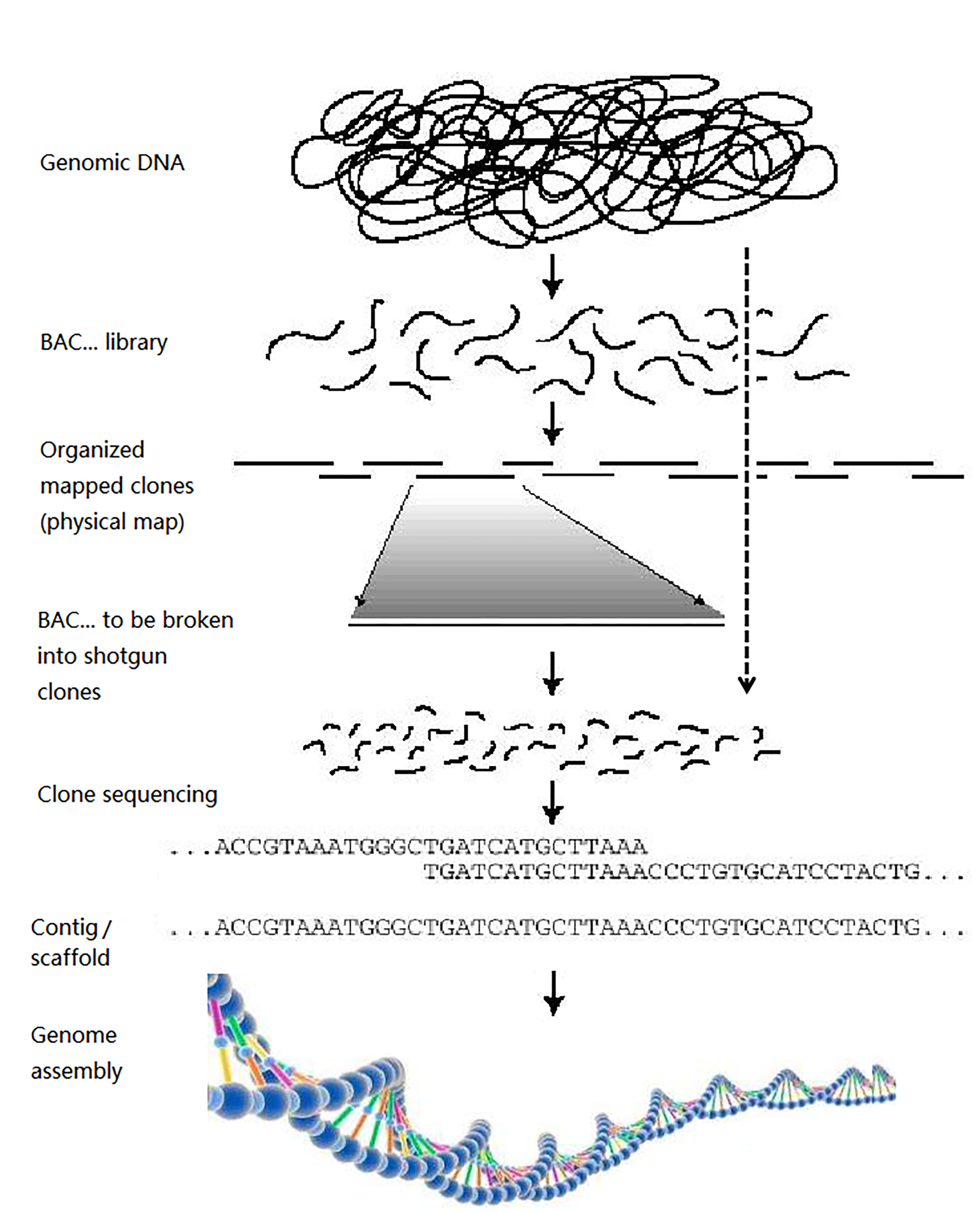 Clone by Clone Approach
[Speaker Notes: map-based approach]
Genome sequencing
Wikipedia: Whole genome sequencing (WGS), complete genome sequencing, or entire genome sequencing
Sequencing technology
Sanger method
ABI3730: 700-900bp per read
High-throughput approaches (two- and three-generation sequencing, NGS/TGS)
Illumina Geome Analyzer Ⅱ System/ HiSeq 2000
PacBio
NaroPore
Genome re-sequencing
Genome re-sequencing: 
Deep sequencing: 30-50X
SNP calling/ de novo assembly
 Germplasm survey: 10-15X
SNP calling
Ⅱ. Genome assembly
About assembly
Assembly Algorithms
Influence of technological changes
The complexity of sequence assembly is driven by two major factors: the number of fragments and their lengths. 
PHRAD: Sanger sequencing
NGS: 454/Illumina/PacBio
The complexity of sequence assembly is also driven by other several factors: repeat; sequencing errors, high heterozygous rate, polyploid, etc.
植物基因组拼接需要测序技术与拼接算法的有机结合
（Michael and VanBuren，2020）
Overlap-Layout-Consensus
Assemblers:	ARACHNE, PHRAP, CAP, TIGR, CELERA
Overlap:  find potentially overlapping reads
Layout:  merge reads into contigs and                   
               contigs into supercontigs
Consensus:  derive the DNA sequence and correct read errors
..ACGATTACAATAGGTT..
短序列（读序）拼装难题
短序列拼装几乎是近年来NGS（next-generation sequencing）最热门的话题。简单来说，就是把基因组长长的序列打断(shotgun sequencing)，因为我们不知道基因组整条序列是如何排列成为一条染色体的（如何区分不同染色体），而我们又无法实现一次把整条长序列完整测序。
需要通过算法，把这些短的序列组装起来成为一条完整有序的序列。

就好比我们有这样一句话：     it is just a hypothesis, so don't be seriously！假设，我们现在不知道这句话到底是什么，就像我们有一个box，我们抽到一张纸，但没打开，我们把这张纸撕成pieces，当然可能还发生了变化，所有的空格和标点都消失了（魔术！）我们得到：    itis ypo stah the sodo eriou siss ju ntbes sly…… 因为我们测了几次，为了增加覆盖度，这样我们能通过高覆盖度而提高置信度：    itis ypo stah the sodo eriou siss ju ntbes sly tis yopth sodon beser beser ssod iti sju……另外，我们又发明了一种称作为paired-ends的序列测序方法，即两头定长，中间插入片段一定的序列，像这样：    iti*****ahyp sju*****pot the*****don sod*****ser bes*****sly ……这样我们根据如下图的方法，我们可以把这句话拼回来：     itisjustahypothesissodontbeseriously但它不是最终结果，我们根据我们的现有的语法习惯，我们给它们加上空格（gap)和标点（遗漏的关键东西），我们能够还原原话！
www.bioxxx.cn
OLC: for very short reads, it is hard to distinguish correct assembly from repetitive sequence overlap due to there being only a very short sequence overlap between these short reads. Also, in practice, it is unrealistic to record into a computer memory all the sequence overlap information from deep sequencing.
The de bruijn graph data structure, introduced in the EULER (Pevzner et al. 2001) assembler, is particularly suitable for representing the short read overlap relationship. The advantage of the data structure is that it uses K-mer as vertex, and read path along the K-mers as edges on the graph. Hence the graph size is determined by the genome size and repeat contents of the sequenced sample, and in principle, will not be affected by the high redundancy of deep read coverage.
为什么需要新方法处理高通量数据？
Li et al. 2010, Genome Res.
Assembly Algorithms
Overlap–Layout–Consensus (OLC)
de Bruijn Graph (DBG)
Overlap-Layout-Consensus (OLC)
Falcon
Canu/ HiCanu (Nurke et al., 2020)
de Bruijn Graph (德布鲁因图）
EULER
SOAPdenov
ABruijn /HINGE
wtdbg （Ruan and Li, 2019）
Hifiasm (Cheng et al., 2020)
Repeat Graph
Flye（Kolmogorov et al., 2019）
基因组拼接算法及其工具
基因组拼接主要利用两类算法
一是OLC算法(Overlap-Layout-Consensus)，适用于第一代测序技术等获得的长测序读序（read），但不适用于第二代测序数据的短读序（长度100BP左右）。OLC算法对于短读序，由于重复序列问题，很难基于序列重叠（overlap）获得一个正确的拼接结果，而且在实际运算过程中，大量重叠关系的读序信息需要大量内存，目前计算机能力难以承受。
另一类为基于德布鲁因图的算法，是目前用于高通量测序数据拼接的主要算法。基于德布鲁因图的数据结构，特别适合处理大量具有重叠关系的短度序。该数据结构利用K-mer作为顶点，读序作为边，这样总体上说，图的大小就是由目标基因组大小和重复序列含量决定，而与读序覆盖深度无法。
（Li et al., 2010）
Read, k-mer and de Bruijn Graph
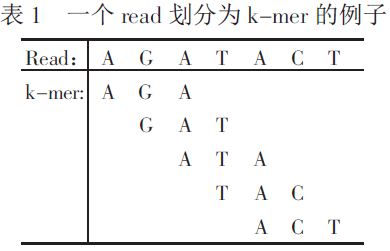 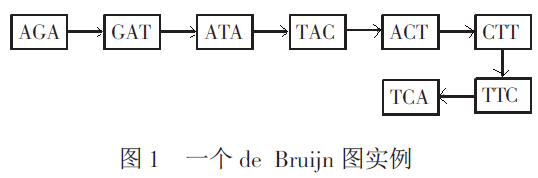 K=3
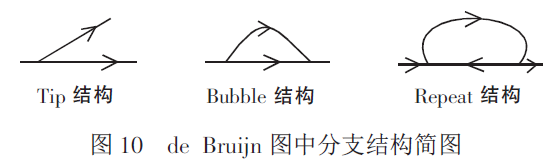 More complicated de Bruijn Graphs
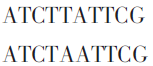 ATC   TCT   CTT   TTA   TAT   ATT   TTC   TCG
                    CTA   TAA   AAT
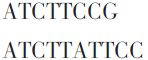 ?
[Speaker Notes: Two reads with a nt difference]
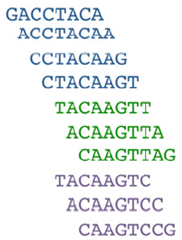 repeat
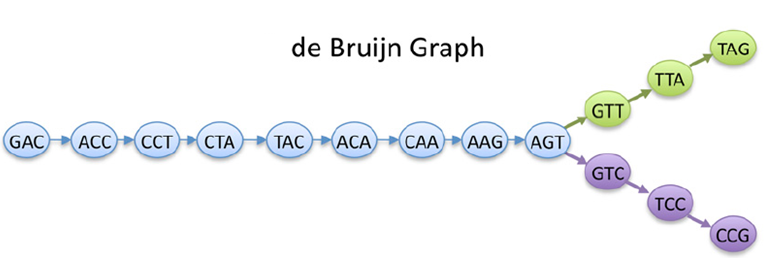 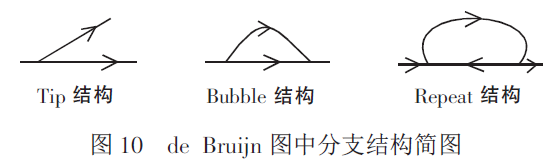 [Speaker Notes: Ten reads]
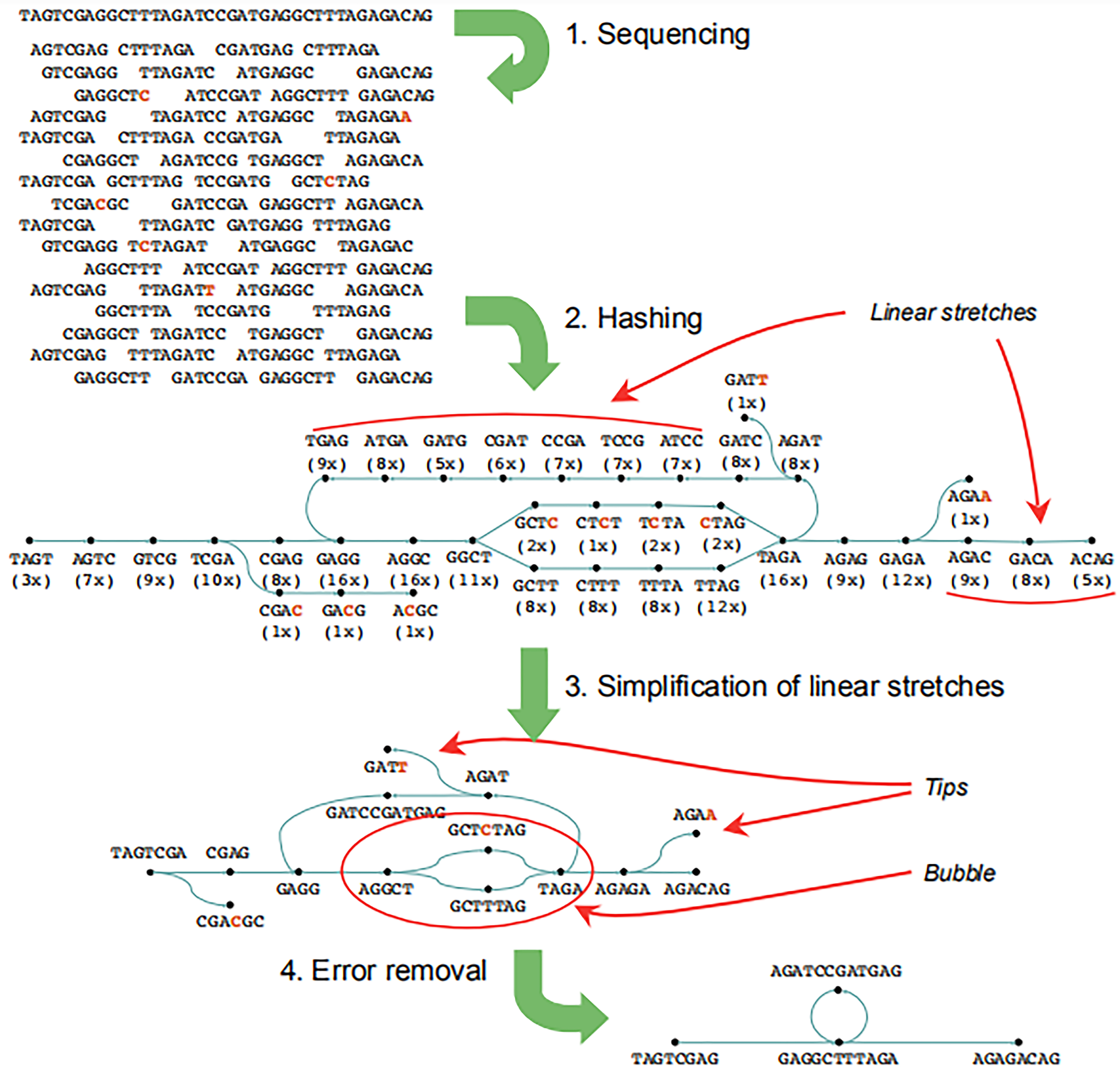 SOAPdenov
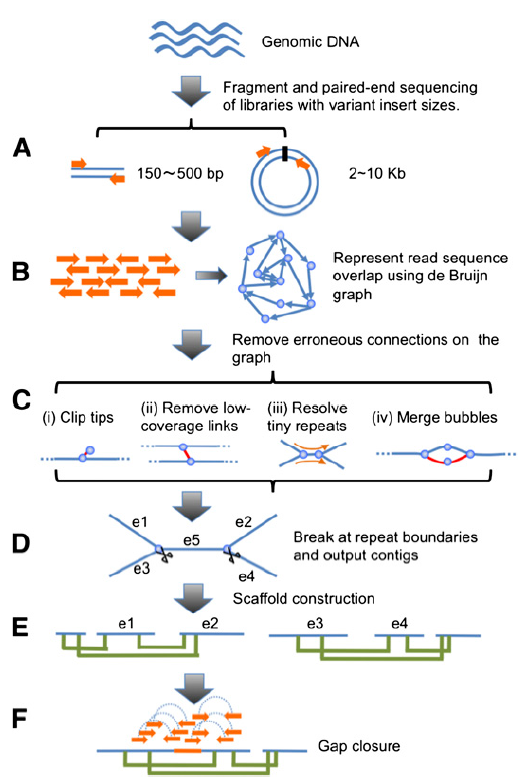 SOAPdenov
Li et al. 2010, Genome Res.
[Speaker Notes: There are three major types of erroneous connections that
need to be addressed: (1) tips—short and low-coverage dead ends,
which are likely to be caused by sequencing errors at read ends; (2)
low-coverage links—nodes connected by only one or a few reads,
which are likely to be chimeric connections; and (3) bubbles—
redundant paths with minor differences, which may represent
polymorphisms between either homogenous chromosomes or
repeat copies.]
Pavel A. Pevzner
Pavel A. Pevzner, Haixu Tang, and Michael S. Waterman. 2001. An Eulerian path approach to DNA fragment assembly. PNAS. 98: 9748–9753
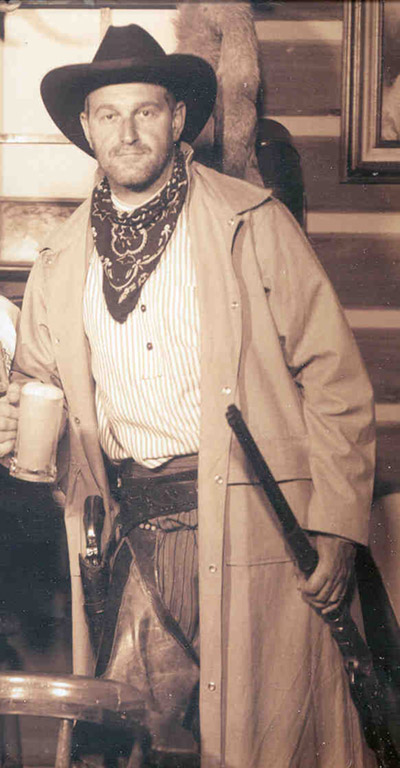 德布鲁因图算法用于三代长读序基因组拼接
ABruijn和HINGE工具：2016-2017
wtdbg：阮钰和李恒在《自然-方法》发表了他们所谓模糊布鲁因图（fuzzy Bruijn graph）拼接算法及其软件wtdbg（Ruan and Li, 2019），其拼接速度在目前主流工具Falcon和Canu基础上，再提高5倍。
wtdbg拼接算法优化主要有两点：
一是提出“K-bin”短串的新概念。他们重新定义了“短串”，将测序数据切分为固定长度的新型短串K-bin，K-bin比传统的K-mer长度更长；
二是直接组装，不提前进行纠错步骤。一般软件组装三代测序数据前，首先需要对测序数据进行比对纠错，再进行基因组序列的拼接。wtdbg则直接进行基因组组装，避免了需要提前纠错的耗时步骤，直接得到一个相对可靠的组装结果。
Flye算法
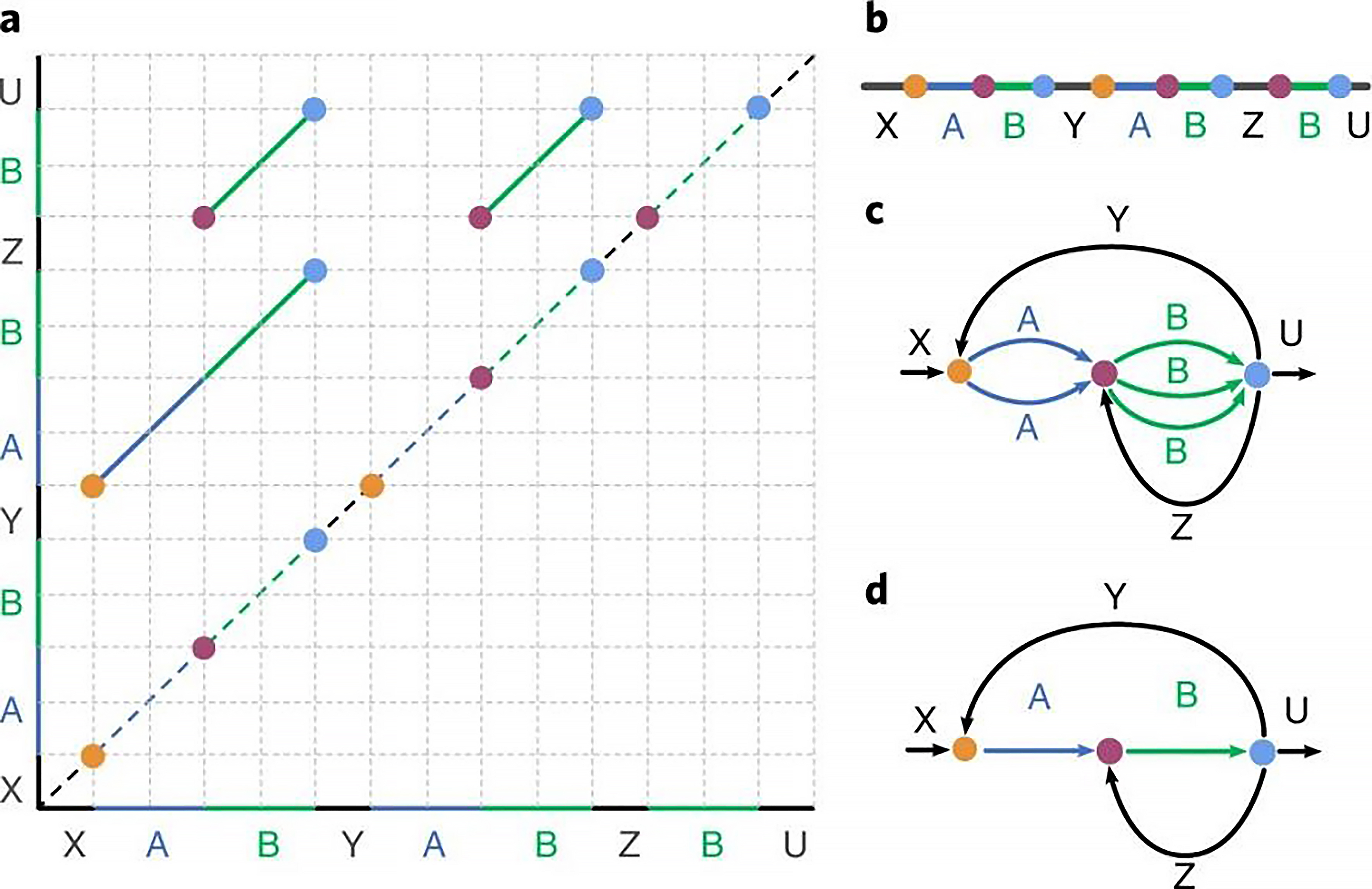 A和B为重复序列
基因组片段近似重复图的构建过程（Kolmogorov et al., 2019）
（a）基因组片段序列自身比较的点阵图。该片段中，A和B为重复序列，其他（X/Y/Z/U）为非重复片段；（b-d）基于点阵图构建近似重复图过程。
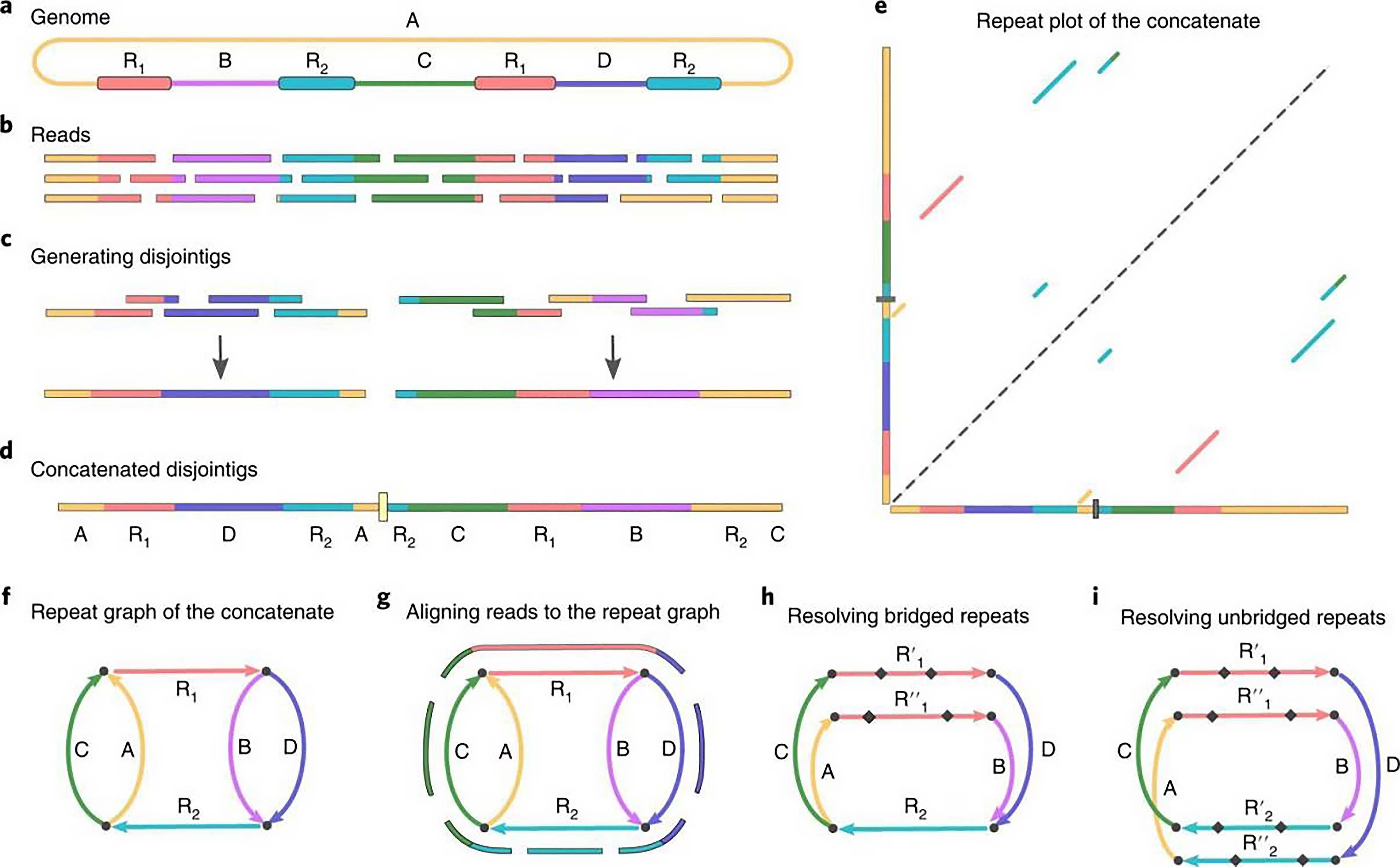 基因组拼接Flye算法（Kolmogorov et al., 2019）
（a）基因组中存在两个重复序列（R1和R2），分别有两个拷贝。两个拷贝的序列构成均99%一致，A-D为非重复片段；（b）长读序及其定位结果；（c）构建随机基因组拼接序列（disjointig）。图中构建出两条“disjointig”序列；（d-e）串连两条“disjointig”序列及其该序列的比较点阵图；（f）基于点阵图构建其近似重复图；（g）长读序在重复图中的定位情况；（h-i）基于重复序列不同拷贝的细微变异，重构完整重复图路径。
基因组染色体水平组装——遗传图谱
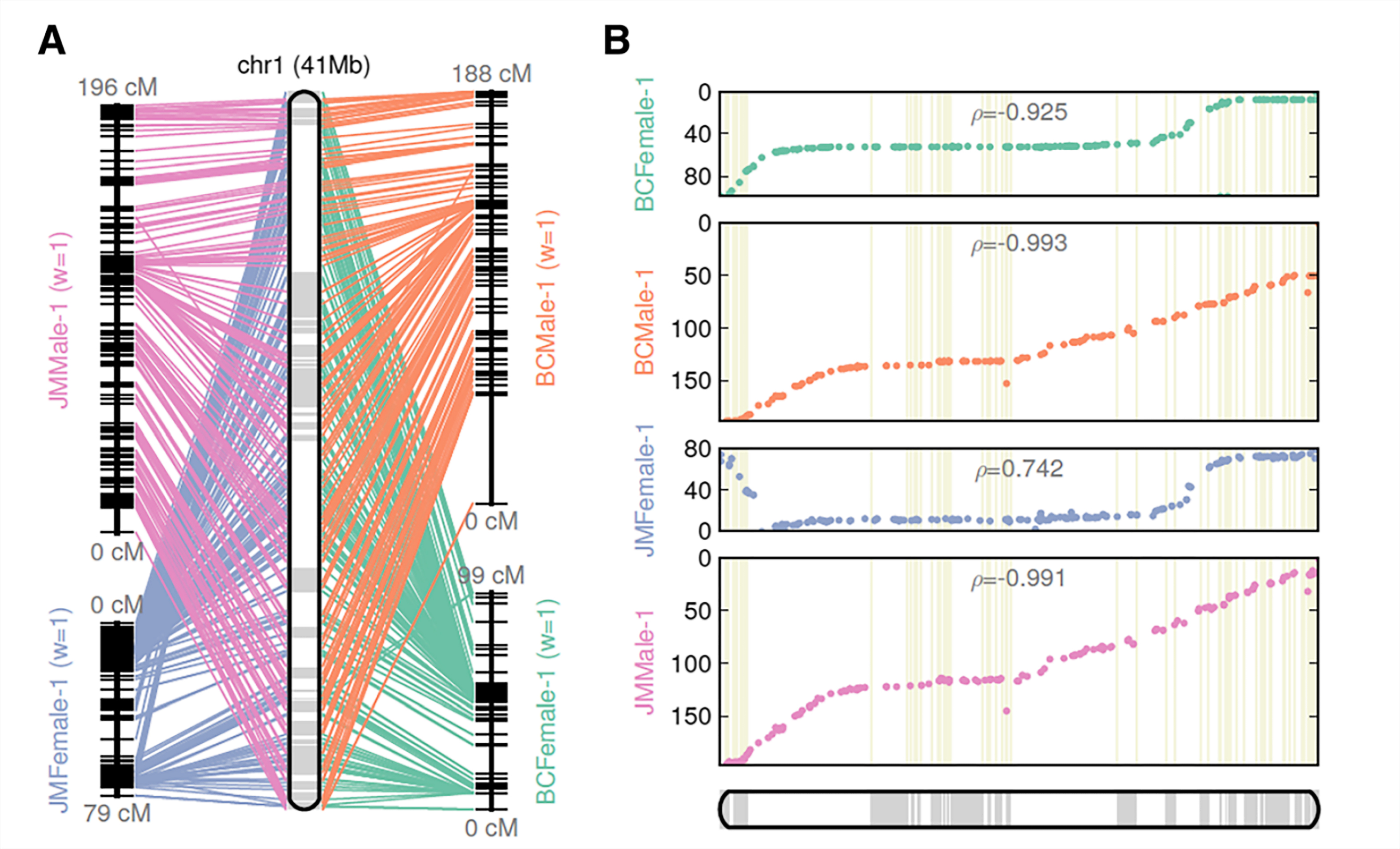 基因组染色体水平组装——新技术
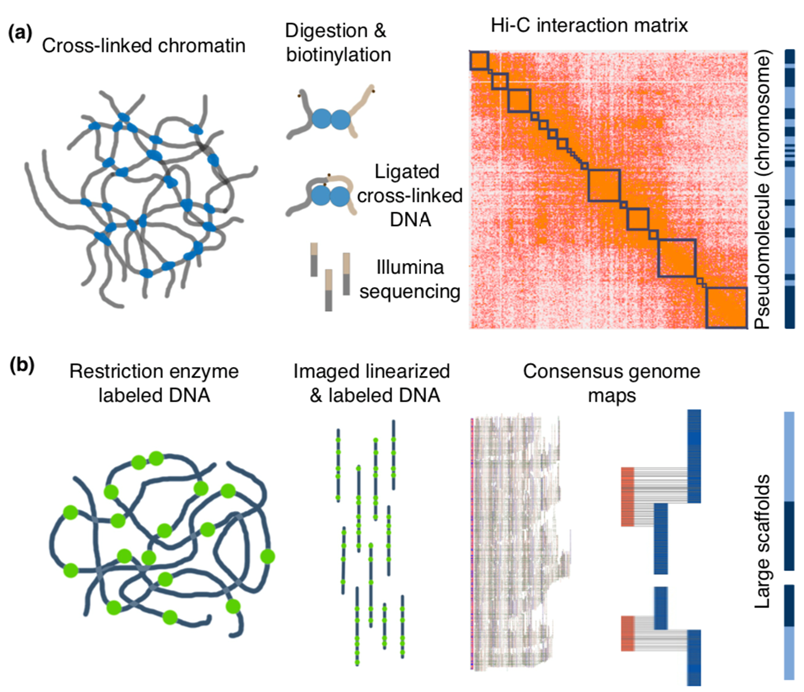 a. Hi-C技术


b. 光学图谱技术
（BioNano）
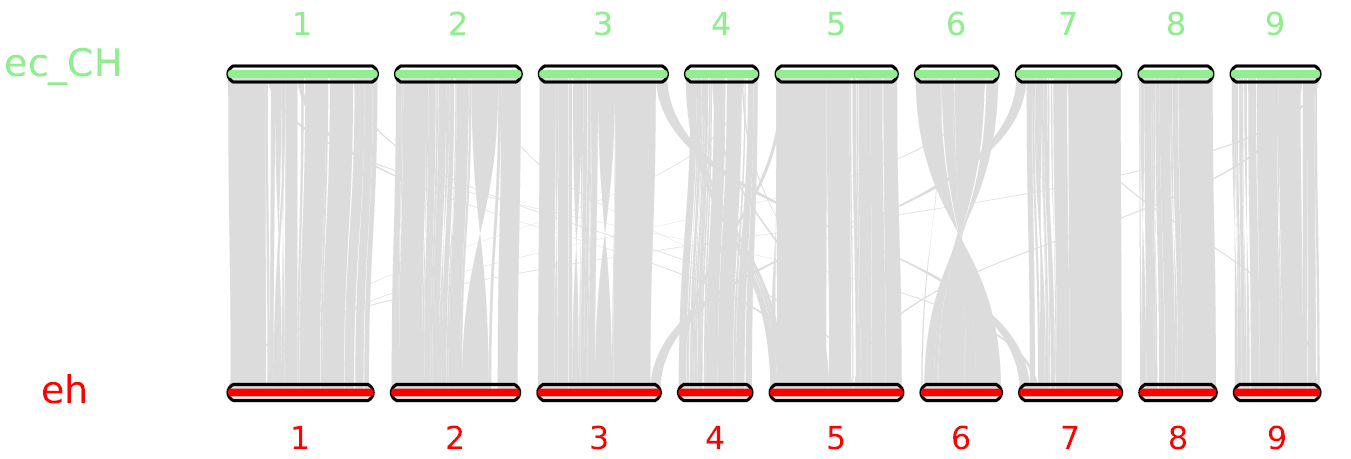 稗草基因组组装
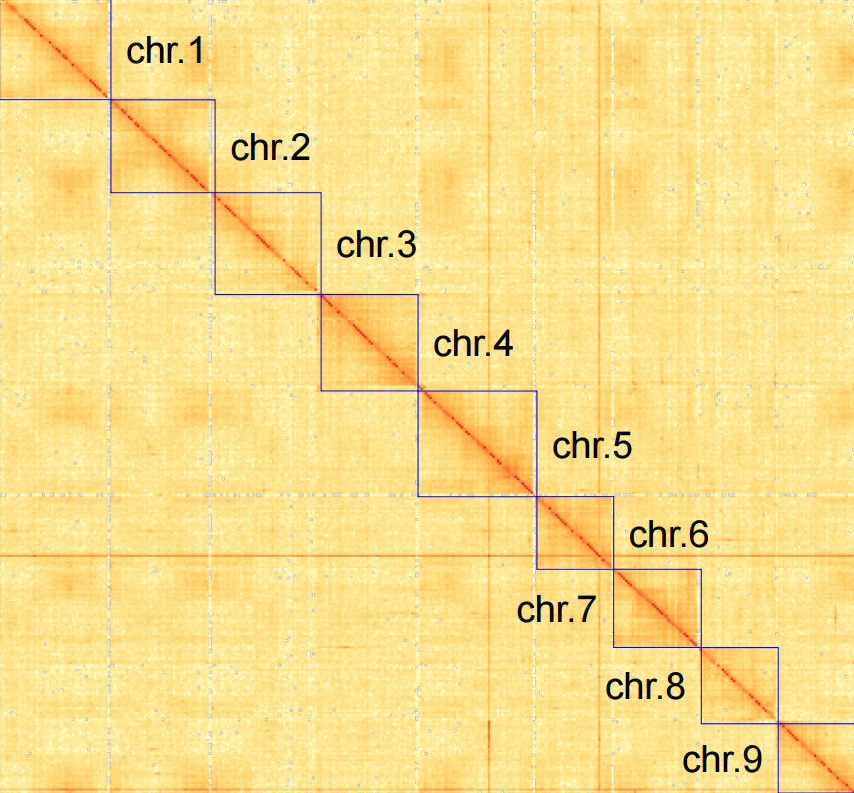 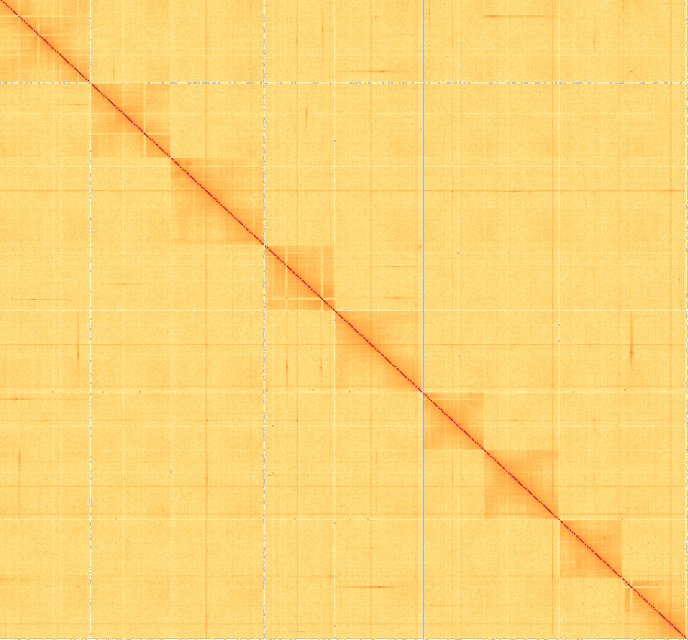 (Wu et al., 2021, unpublished)
基因组拼装质量评估
拼接指标Contig和Scaffold N50指标
矫正后的测序数据比对到基因组拼接上的比例
利用转录本或重复序列元件（如LTR）等基因水平序列进行评估
利用已发表评判基因组拼接完整度的数据库，如CEGMA和BUSCO等
通过BAC等克隆序列、BioNano光学图谱、Hi-C以及遗传图谱等各种类型的独立数据进行一致性进行比较
基于LTR完整度进行评估的方法——LAI
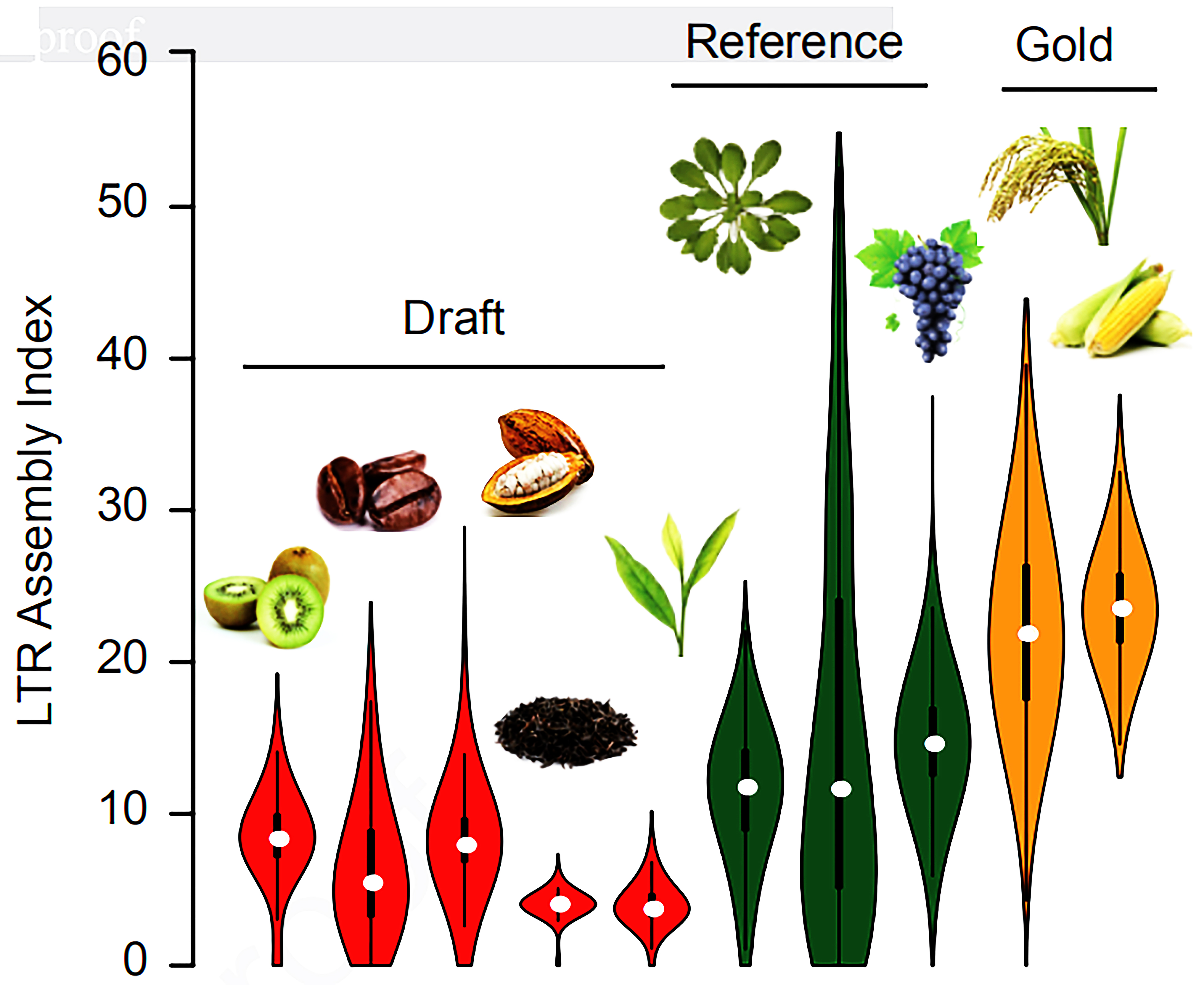 （Ou and Jiang, 2018）